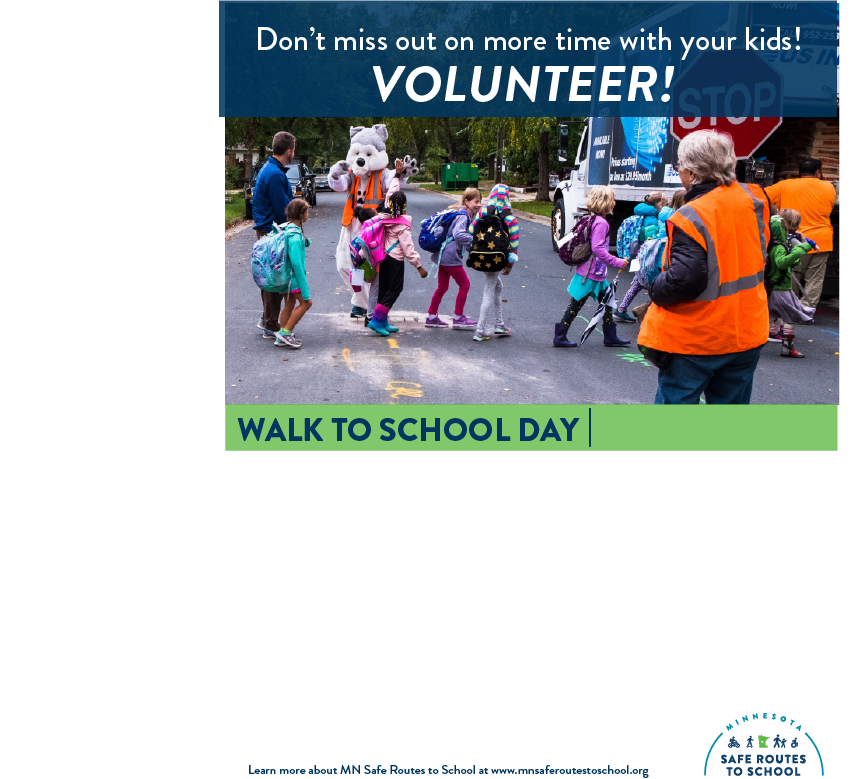 Ha ka maqnaan wakhti dheeraad ah oo aad la qaadato carruurtaada!
TABARUC!
Oktoobar 12
MAALINTA U LUGEYNTA ISKUULKA         Oktoobar 9
Waxaan u baahanahay waalid mutadawiciin ah Maalinta u Lugaynta Iskuulka oo lagu qabanayo [Name of School]!
Hogaami baska u lugaynta iskuulka ama tareenka baaskiilo ah
Marti geli goobta hubinta basaska u lugaynta iskuulka 
Ku bixi cunto fudud & abaalmarino iskuulka
Ku dhiiri geli ilmahaaga iyo saaxiibadood inay ka qaybqaataan!
Diyaar ma u tahay inaad caawiso? nala soo xiriir!
La soo xiriir: [role] [First name] [Last name]
[Phone number] | [E-mail address]
Wax badan ogoow oo ku saabsan wadooyinka badbaadada leh ee MN ee loo maro iskuulka  www.mnsaferoutestoschool.org